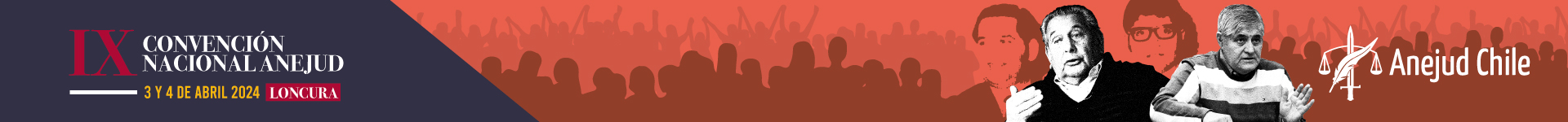 Propuesta modificación Acta 104-2021
Tomando conocimiento de que ANEJUD CHILE en oficio 409-2023, no realizó observaciones a la propuesta de modificación realizada por la Corporación Administrativa del Poder Judicial.
Esta mesa de trabajo plantea a la Convención tomar las siguientes medidas de forma inmediata con carácter de urgente.
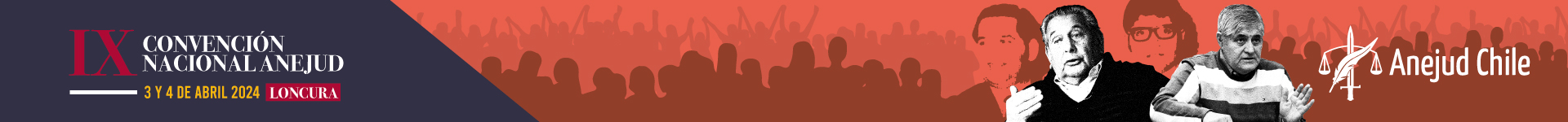 Esta mesa del análisis de los antecedentes solicita oficiar a la Corte Suprema de forma inmediata, señalando el rotundo rechazo a las modificaciones propuestas del Acta 104-2021, manteniendo el texto original de los siguientes artículos.
Articulo 1°.
Letra B
Letra C números 1,2,3.
Letra E
Letra F
Artículo 2° letra C
Artículo 6° letras A y B.
Artículo 7°
Artículo transitorio AD 2054-2019 del 07 de enero de 2022.
Considerando que aceptar estas modificaciones sería un retroceso inaceptable de oportunidades de desarrollo del estamento de empleados al interior del Poder Judicial.
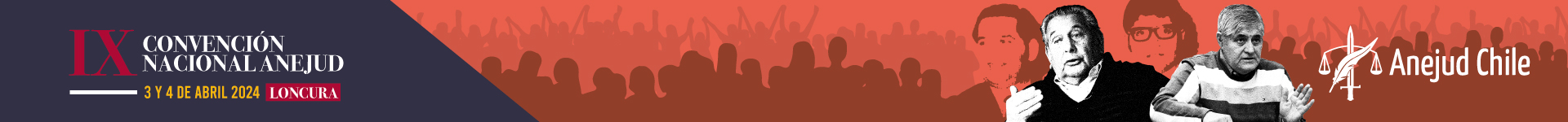 Se propone formar una mesa de trabajo que se preocupe del estudio del acta 104-2021 y prepare una propuesta de modificación que atienda los criterios señalados por la Corporación Administrativa y los demás Gremios, que no signifique un retroceso y esté en condiciones de defender nuestra postura, en un plazo no mayor a 60 días.